Неделя Чукотской культуры 2018
Муниципальное бюджетное  образовательное учреждение
 «Детский сад «Солнышко» села Лорино»
 Горяинова Елизавета Васильевна
                                                                       педагог дополнительного образования
Выставки детских работ
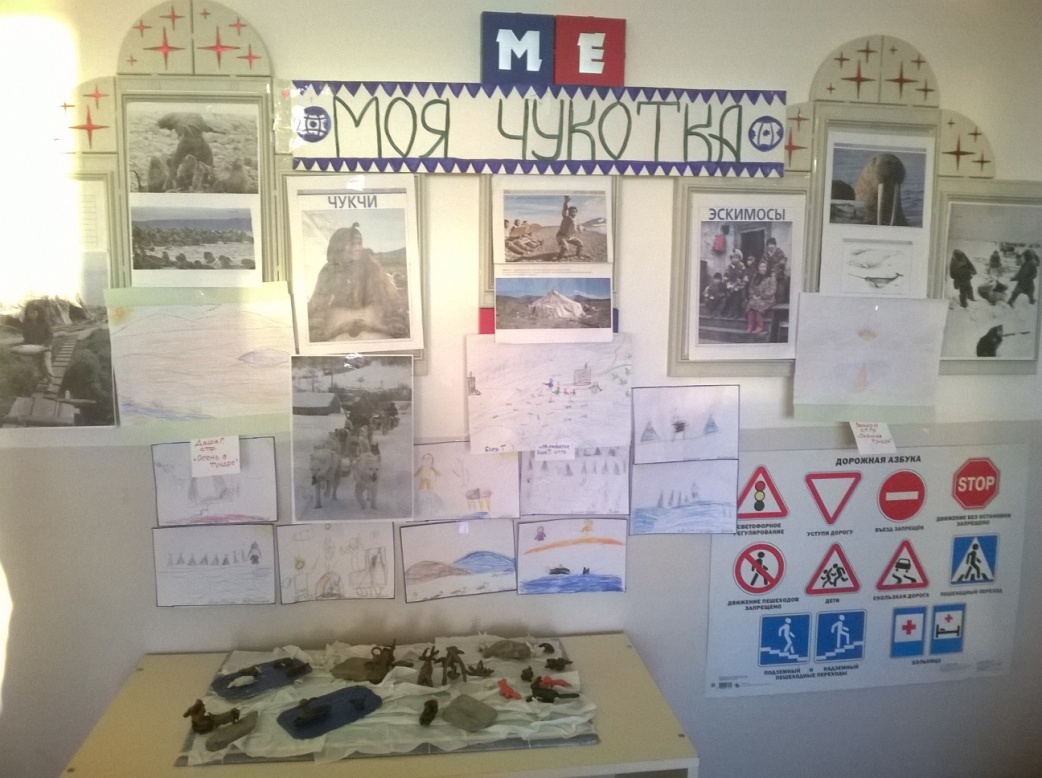 НОД «Путешествие по улицам Лорино»
Просмотр слайдов «Улицы Лорино»
Игры с персонажем Пеликен.
Праздник «Пою тебя, моя Чукотка»
Исполнение песен о Чукотке
Просмотр слайдов «Государственные символы Чукотского автономного округа»
Исполнение чукотских и эскимосских танцев
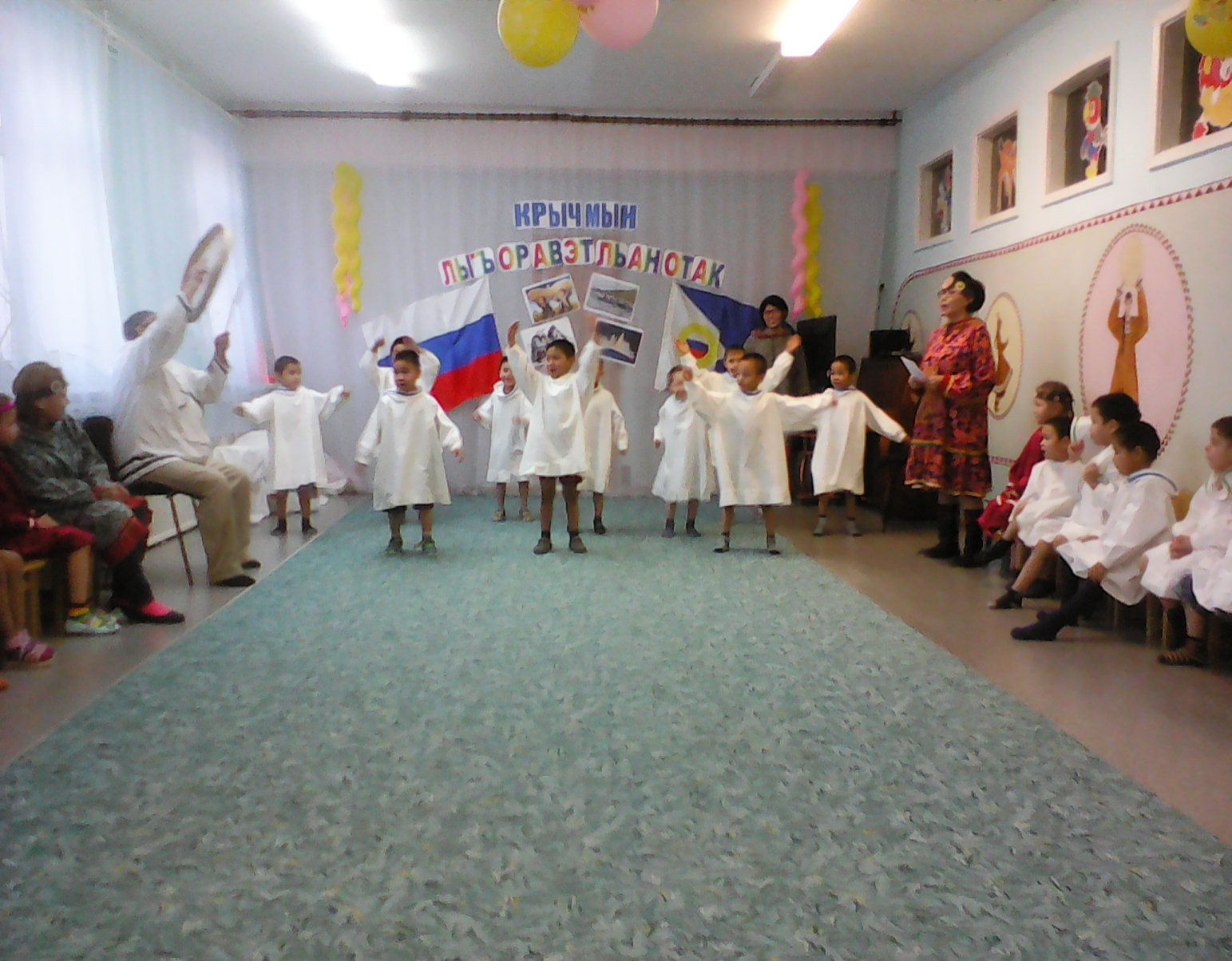 Просмотр видеоролика «Природа Чукотки»
Игры – эстафеты между командами «Мэмыльтэ» и «Умк,ытэ»
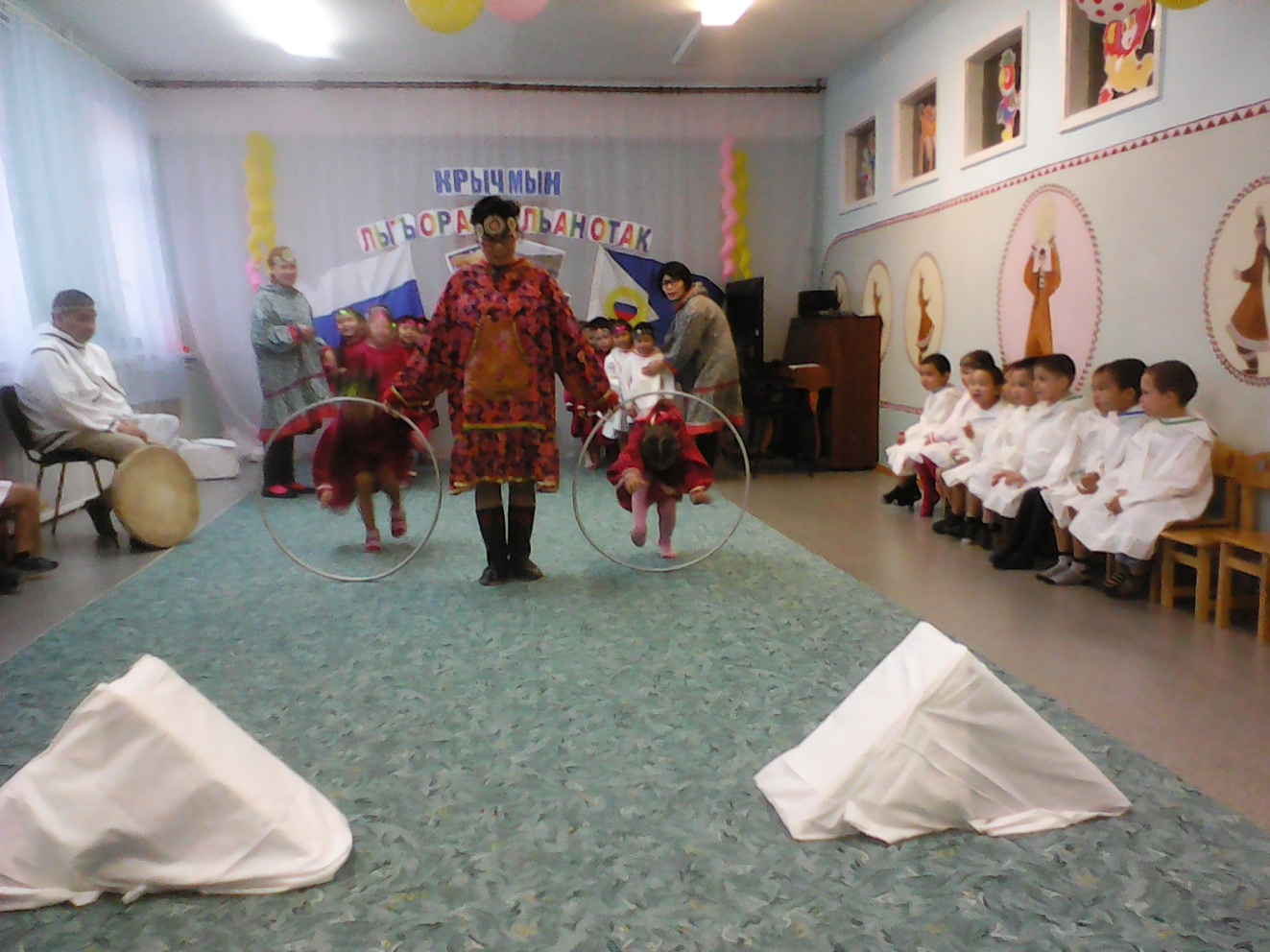 По окончании праздника все участники получили угощения. Праздник удался.
Спасибо за внимание!